Fig. 1. Complementary CD22 and BLyS–BR3 survival signals regulate B-cell homeostasis. (A) Circulating B-cell numbers ...
Int Immunol, Volume 22, Issue 8, August 2010, Pages 681–691, https://doi.org/10.1093/intimm/dxq055
The content of this slide may be subject to copyright: please see the slide notes for details.
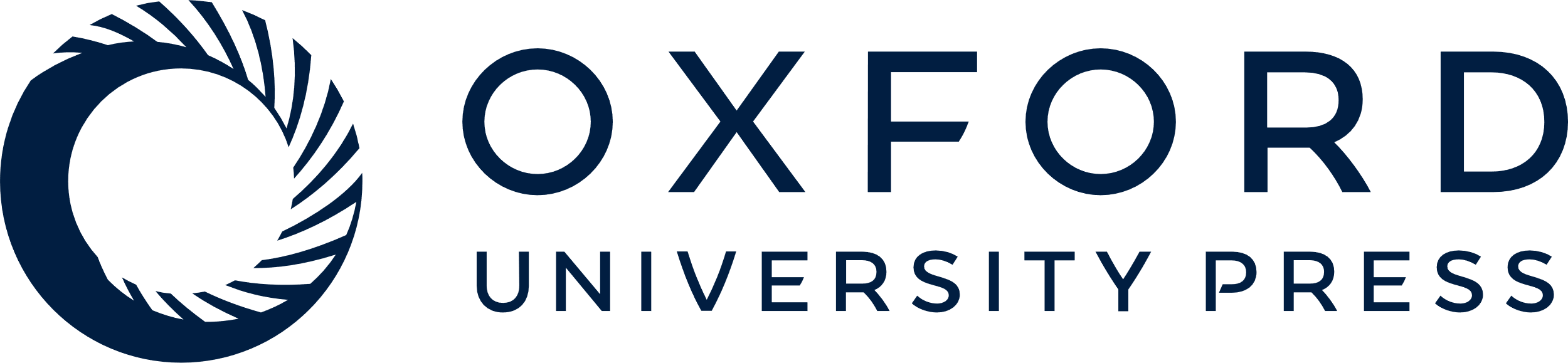 [Speaker Notes: Fig. 1. Complementary CD22 and BLyS–BR3 survival signals regulate B-cell homeostasis. (A) Circulating B-cell numbers following CD22 and BLyS blockade. C57Bl/6 mice were given CD22 ligand-blocking (MB22-10, open circles), anti-BLyS (10F4, closed triangles) or control (closed circles) mAbs or combined CD22 plus anti-BLyS mAbs (open triangles) on day 0. Percentages and total numbers of blood B220+ lymphocytes were determined before and after treatment by immunofluorescence staining with flow cytometry analysis. (B) Tissue B-cell numbers following CD22 and BLyS blockade as in (A). Percentages and numbers of mature recirculating bone marrow cells (BM Mature; IgM+CD93−B220+), B220+ spleen or LN B cells, splenic CD21hiCD23−B220+ MZ B cells and peritoneal cavity (PC) CD11b−CD5−CD19+ B2, CD5+CD11b+CD19+ B1a (black bars) or CD5−CD11b+CD19+ B1b (white bars) B cells were determined on day 10 after mAb treatment by immunofluorescence staining with flow cytometry analysis. Symbols and bar graphs indicate means (±SEM) for three or more mice per treatment group. Significant decreases between control and depleting mAb-treated sample means are indicated; *P ≤ 0.05; **P ≤ 0.01. Significant differences between single mAb treatment and combined anti-BLyS/CD22 mAb treatment are also indicated; †P ≤ 0.05; ††P ≤ 0.01.


Unless provided in the caption above, the following copyright applies to the content of this slide: © The Japanese Society for Immunology. 2010. All rights reserved. For permissions, please e-mail: journals.permissions@oxfordjournals.org]